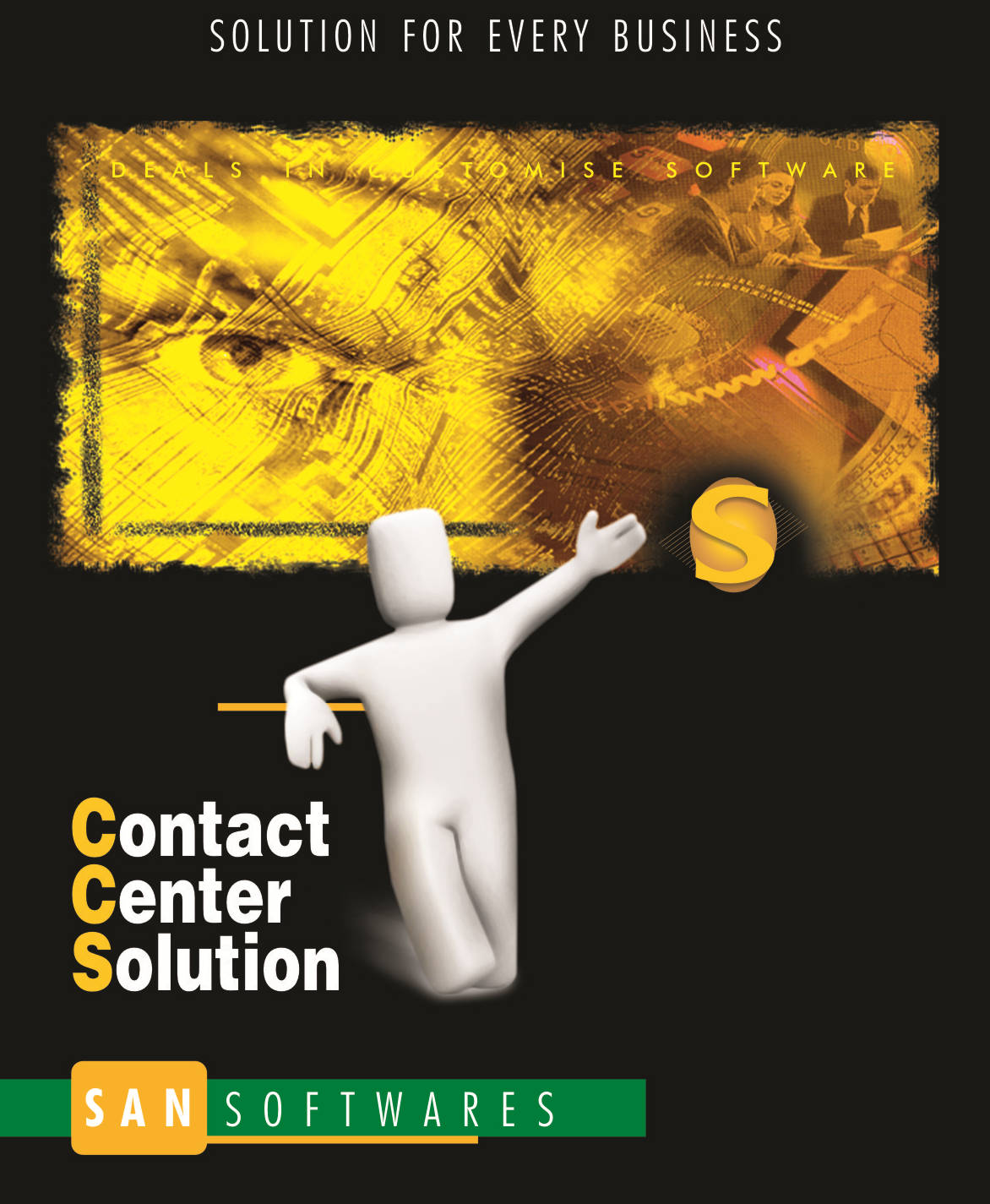 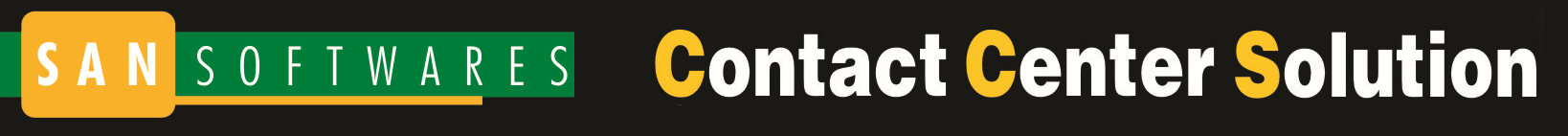 Company Profile
SAN Softwares  is a leading name in the telecom industry ever since its inception in the year 1998. Promoted by group of young professional with vast experience in Telecom . SAN  has emerged as one of the dominant market players offering total solutions to its customers - be it Voice or Data.
 
SAN  portfolio of solutions cover the full range of communication needs, delivering highly flexible, reliable and cost effective solutions to suite the various needs of its customers with extensive scalability for investment”
 
We  have emerged as a global software developer. The company is rapidly growing as a quality player in delivering both inshore and offshore software services.
 
We have  expertise in Telecommunication Solution, IPPBX , Call Center Solutions, Unified Communications Call Billing Software, Call Logger Application .
 
San Softwares  we  diversify ourselves into this fast moving , competitive business environment ,we forced ourselves to establish a platform from where we can look into the higher-end requirements of our customers and providing them with a satisfactory solutions, 
 
Contact Center Solution” is a step towards that ,   
 
Depending on the business needs and the Company's financial investment decision a perfect solution is offered. 
 
A testimony to the exemplary track record of  is the endless list of customers it has built in the last decade and a  like  CANON INDIA, AMERPRISES INDIA, DELHI POLICE,  CPWD, FCS SOFTWARE (P)LTD,  SDG SOFTWARE ,KINGDOM OF DREAMS , to name a few. 
 
We are proud to realized your motto
 “ CUSTOMER SATIFACTION IS OUR FIRST PRIORITY.”
 
With enlarged know how , experience , skilled personnel and engineers, we endeavor to achieve some edge over the ‘POSSIBLE’ in the service of our esteemed clientage
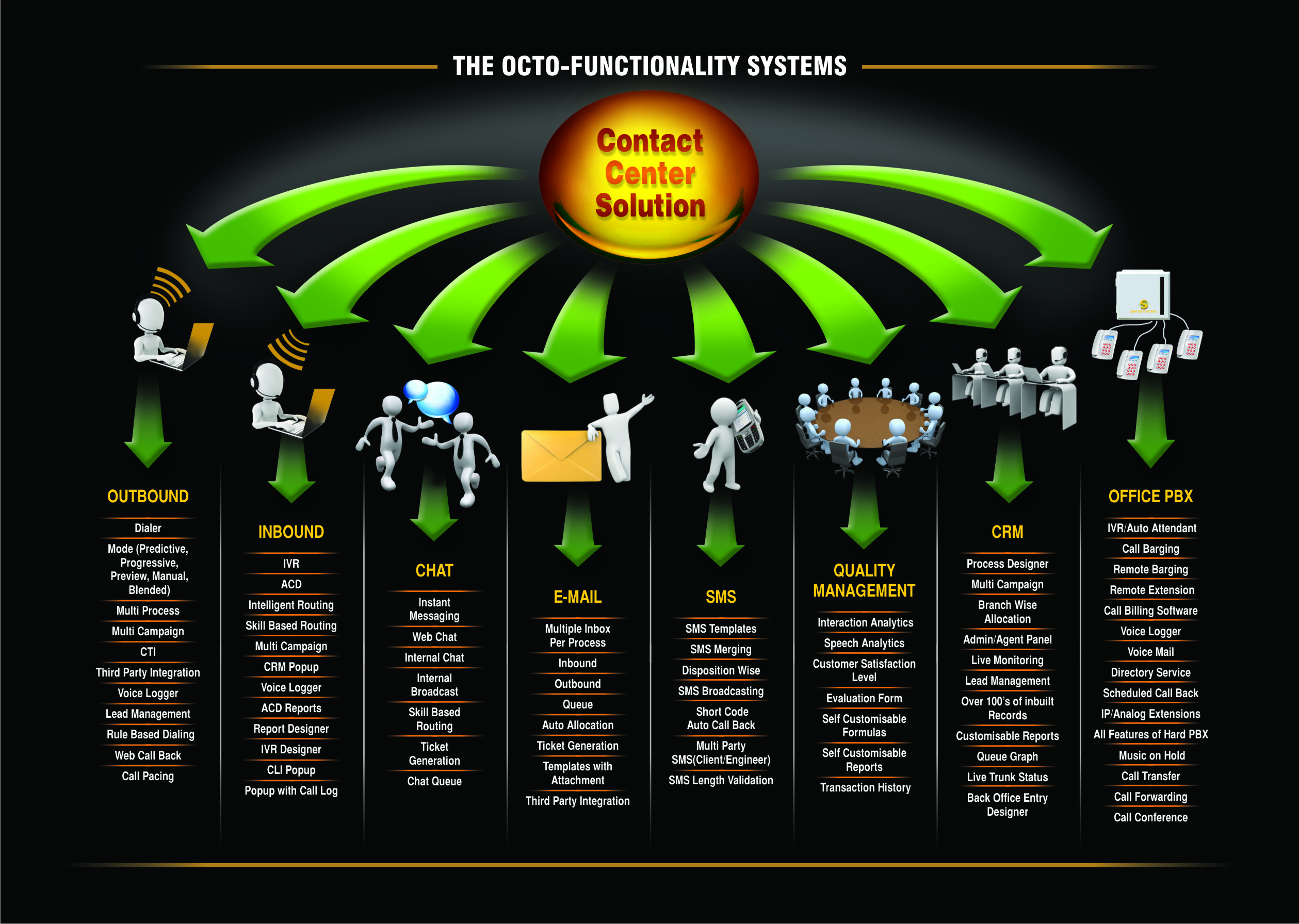 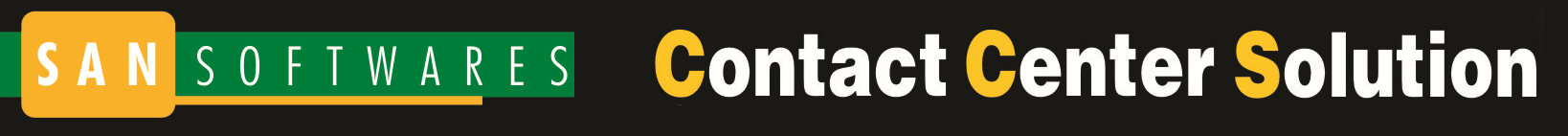 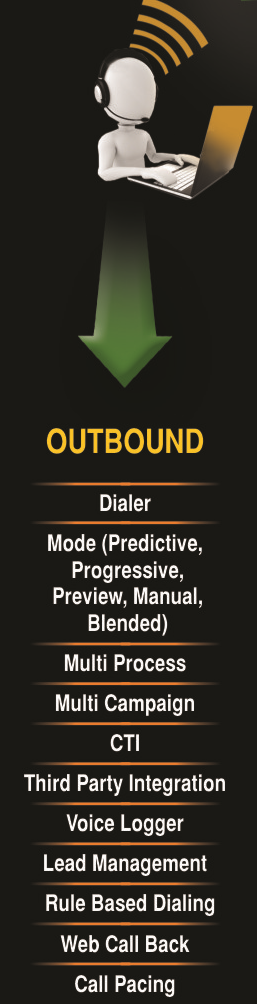 Outbound
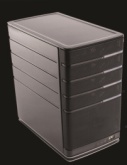 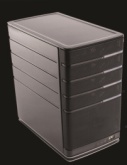 Dialer
DB Server
Check for Free Trunk
Mode : Predictive, Progressive, Preview
Transfer Positive Voice Calls
Campaign Management
Pacing
Rule Based Dialing
Third Party Integration
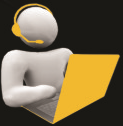 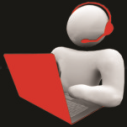 Supervisor
Agent Desk
MIS Reports
Voice Logger
Quality Management
Lead Management
Screen Popup
Call Log
Disposition Entry
Set Call Back
SMS/E-Mail
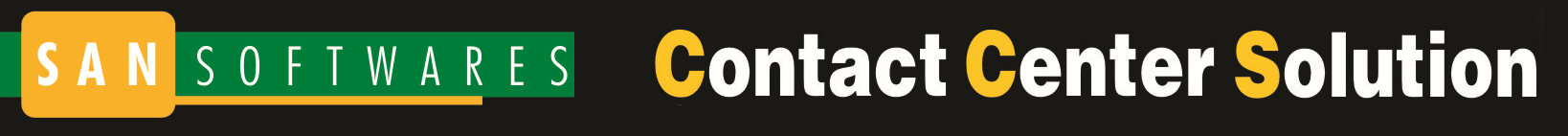 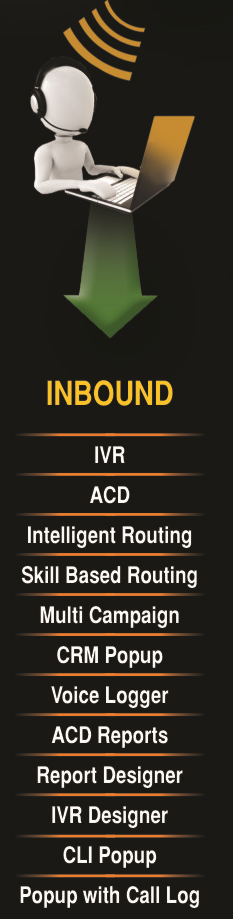 Inbound
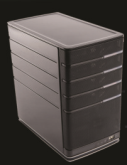 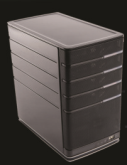 ACD
IVR
Intelligent Routing
 Skill Based Routing
 Mode : Round Robin, Ring All, Least Recent
Multi ACD Login
ACD Queue
IVR Designer
 Time Condition
 Multi Level Tree
 DNI Based Routing
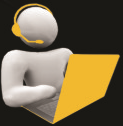 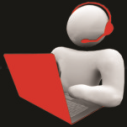 Supervisor
Agent Desk
MIS Reports
Voice Logger
Quality Management
Lead Management
CRM Screen Popup
 Call Log
 Disposition Entry
 Set Call Back
 SMS/E-Mail
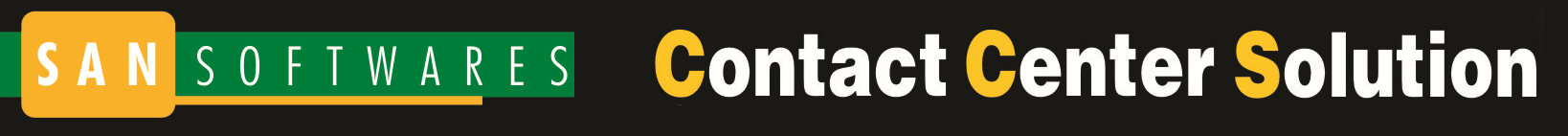 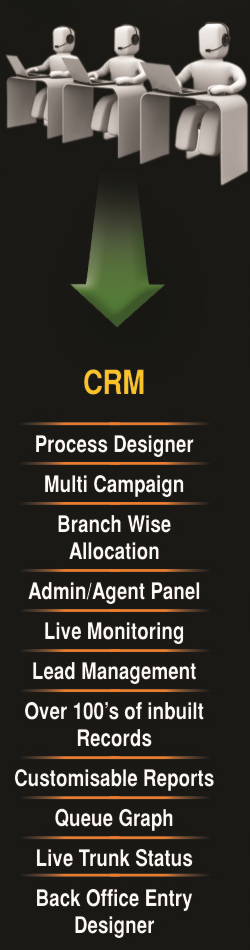 Customer Relationship Management
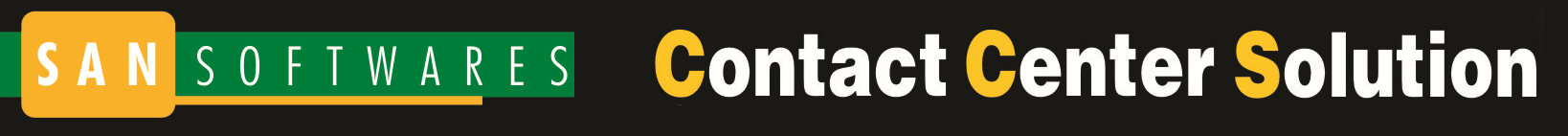 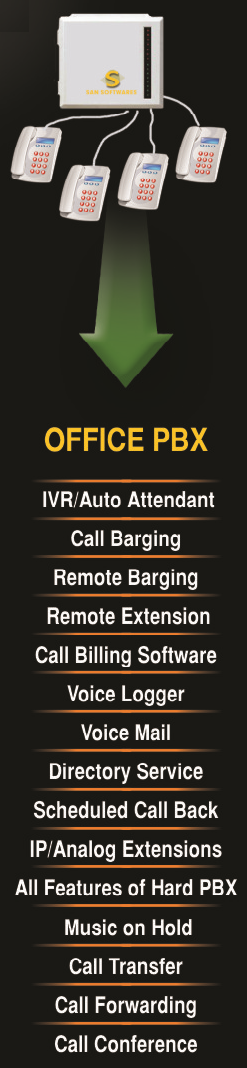 Office PBX
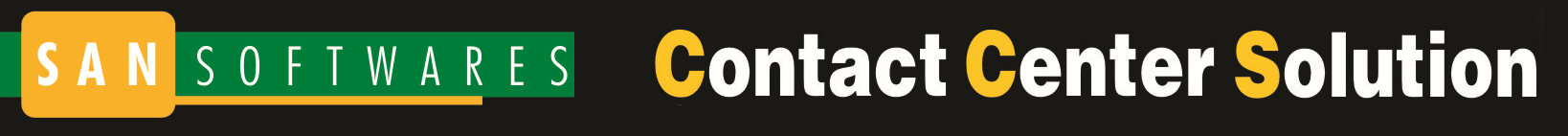 SanCCS Redundancy Modes
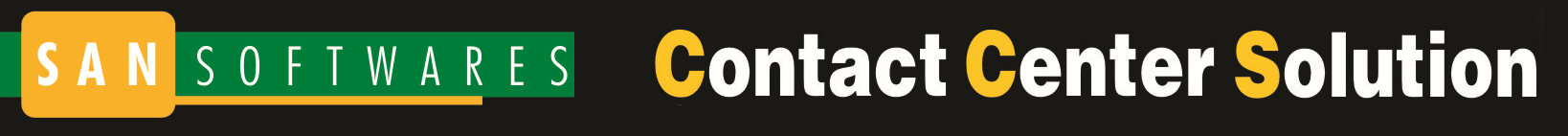 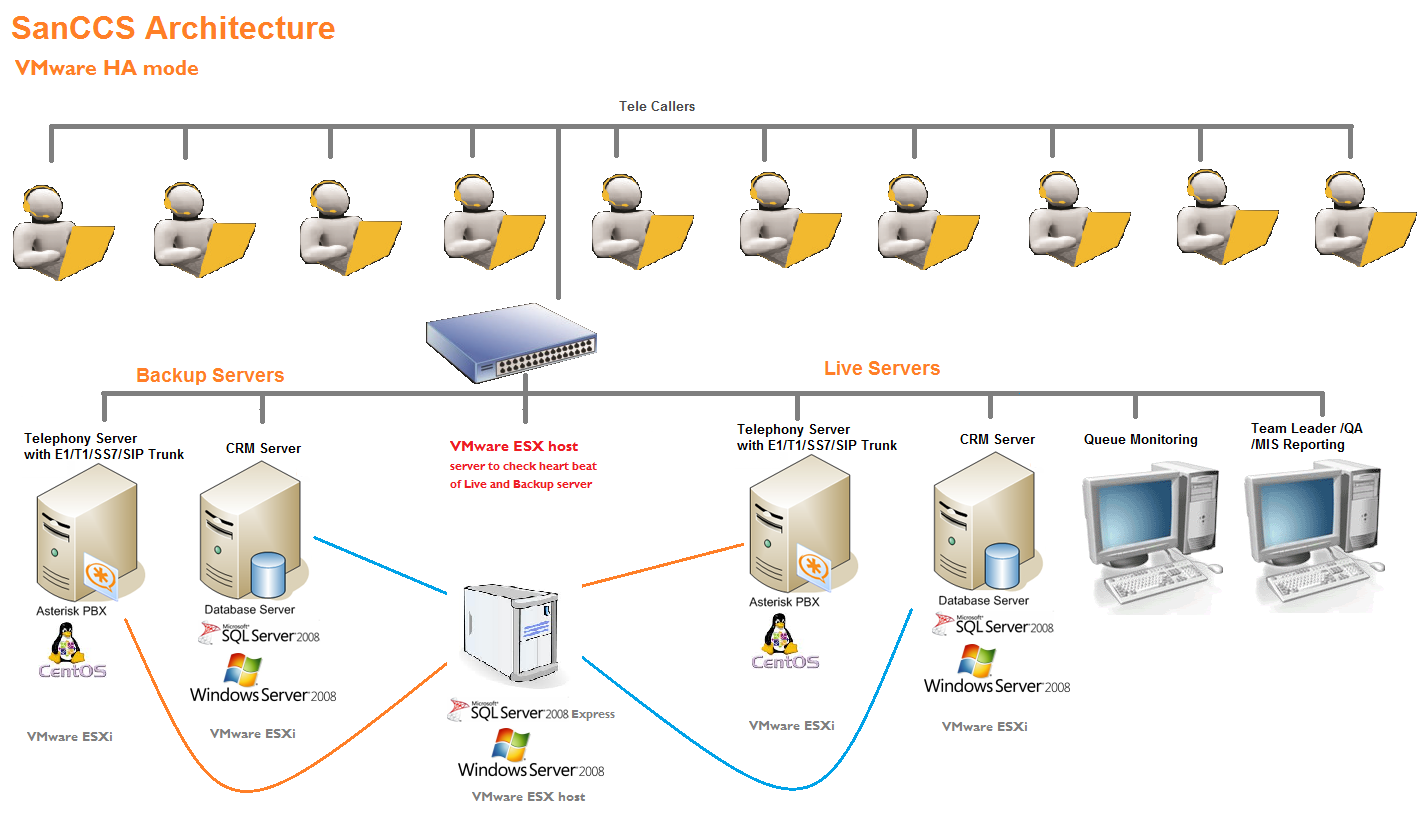 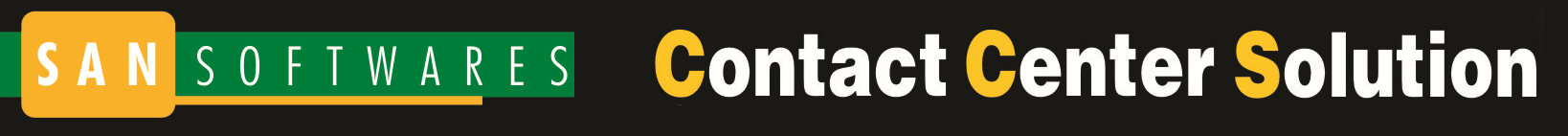 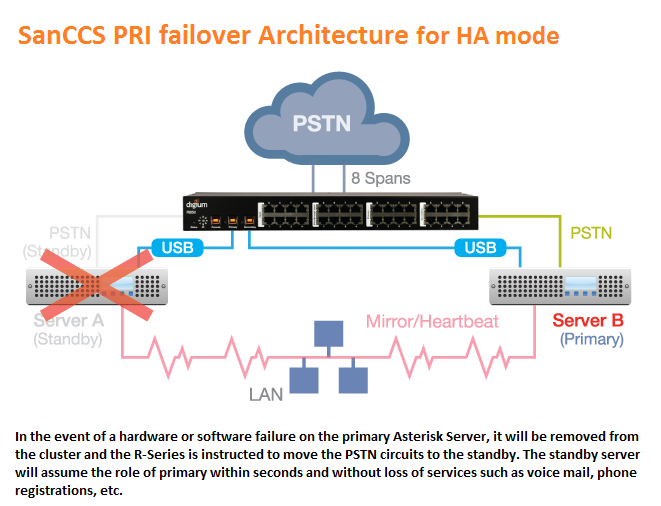 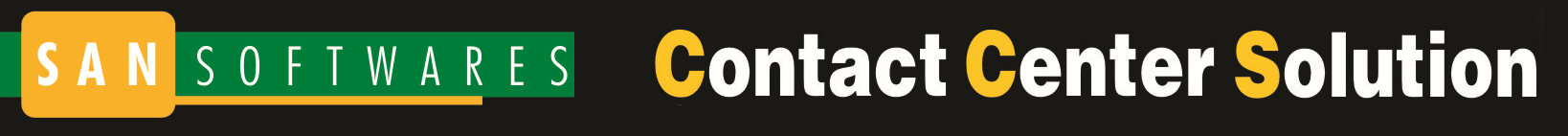 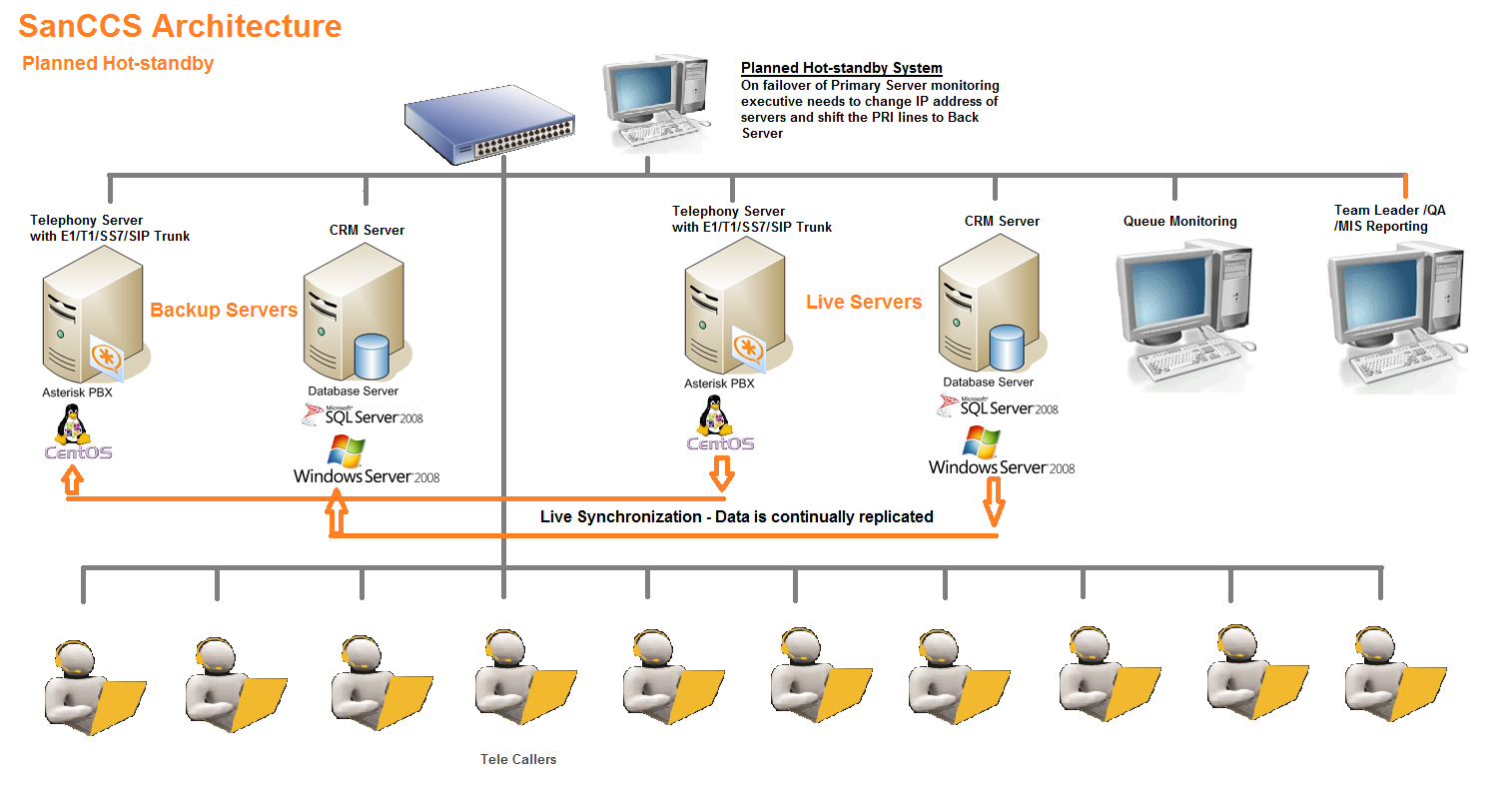 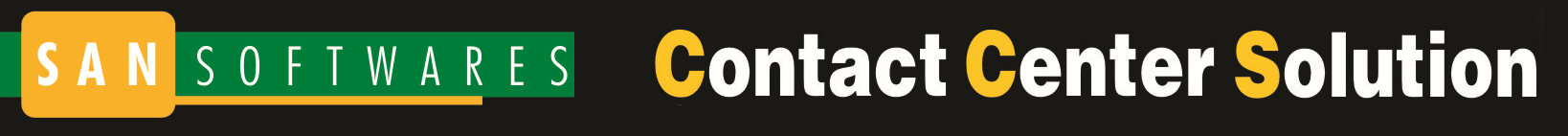 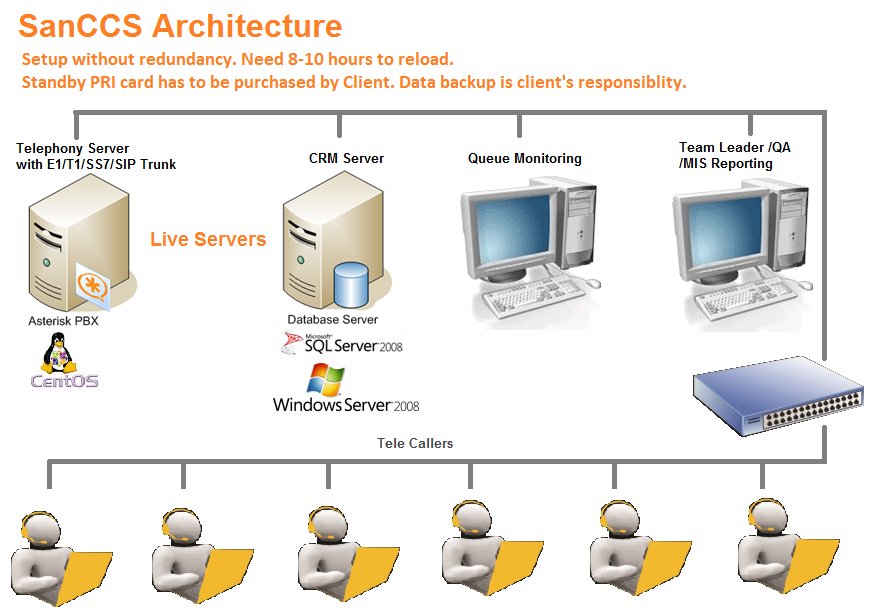 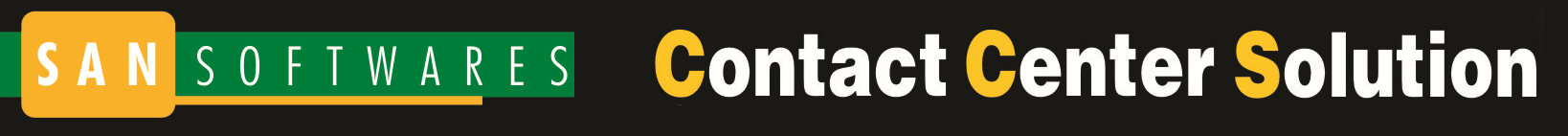 Support Models
We offer 3 kind of support model as per client requirement. 
Online Support Model
Onsite Support Model
Resident  Engineer Support Model

Online Support Model :- In this kind of we install remote support application on client server . After installing this application we can take remote anytime  when anyone need support. Client can enable/disable the remote  permission  whenever required.
	In this kind of support the SLA will  be 99.99%.
Onsite Support Model :- In this kind of support if the complaint is launched in working hours will be attended  within 4 hours .
	Working Hours :  9 AM to   6 PM ( Monday to Saturday )
	Non  Working hours complaints will be attended on next working day.
Resident Engineers Support Model :  In this kind of support the Resident Engineers will be at clients place in  8 hours  shifts . If  case of 24*7 supports is required  client will require  minimum  4 resident engineer.
	In this  kind of support the SLA will be 99.99%
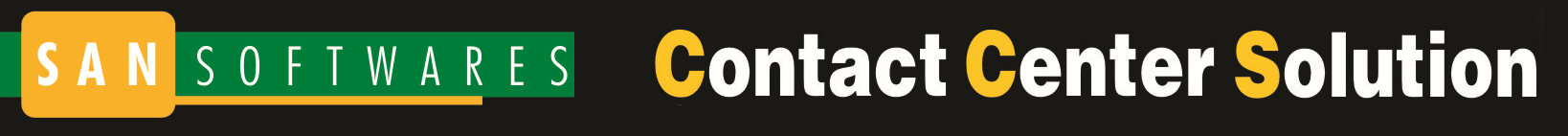 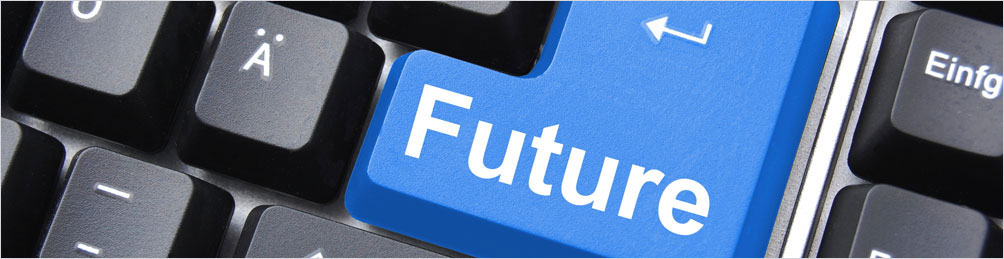 When we started this company we use to develop customised software solution. In 1999 we started telecom billing solution for hardware based EPABX. In span of 4-5 years we almost covered half of India who were using CBS.

In 2005 EPABX manufacturer approached us to develop a Call Center Solution on their Telcom Switch.  Since then we are into Call Center Solution . 

In 2008 we switched to Asterisk the globally recognized platform  for telephony in which we can integrate VOIP, SS7, ISDN. We developed our own CRM with keeping all the scenarios related to call centers.  Day by day we are developing new features  to become a leader in this field.

Our future plan is to expand globally. We have signed a first contract in Australia and many more to come.
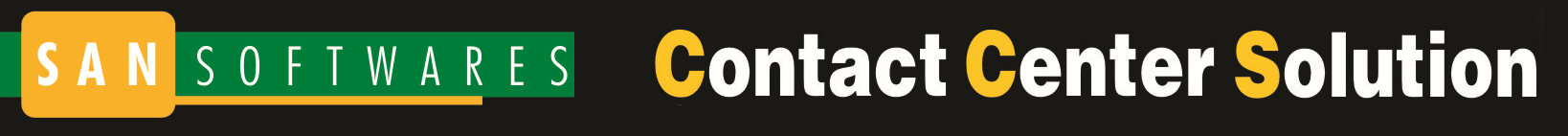 Our Technologies
Our team works on below technologies :-
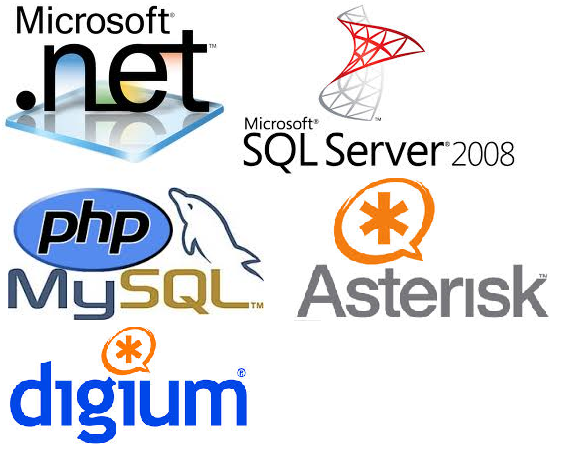 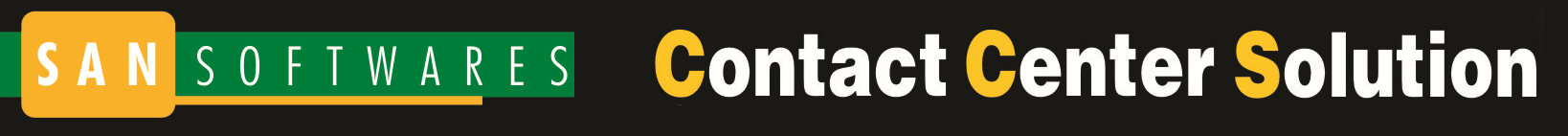 Integrated Solution
SAN presents an integrated advance IP based solution that offers integrated PBX, IVR, Voice Logger, CRM, Dialer and MIS. 

The application provides you a self programmable module that erase the dependency on vendor. The SAN application also gives you freedom, flexibility, functionality, economy, performance & complete control. The system comes with advance MIS reporting engine that give it an edge over the other conventional Call Centre Solutions. Moreover, the self customization feature gives the users more conversable with the application.
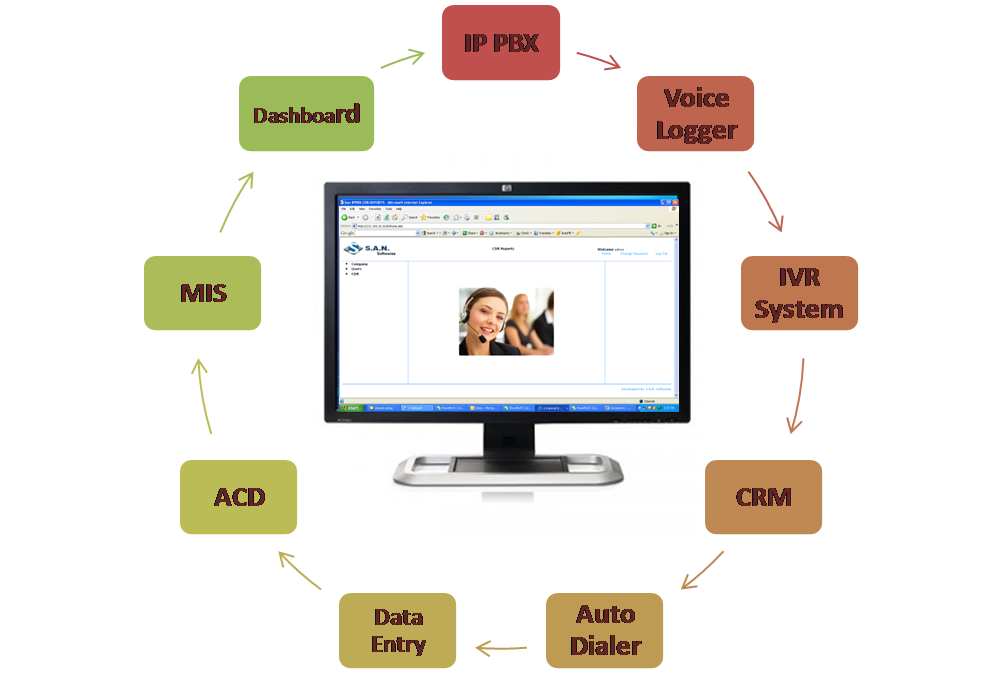 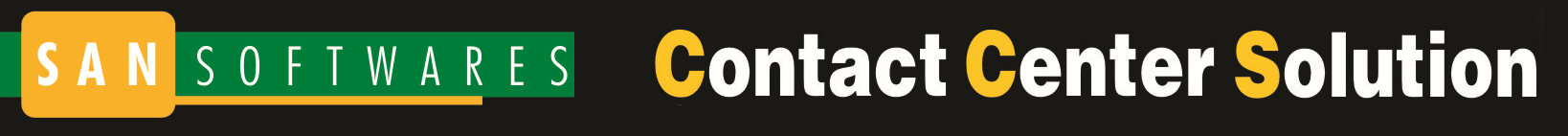 IVR
SAN IVRS: An integral part of a call centre that enlighten the caller’s ears with melodious voice messages & guidance. We look at IVRS as a professional tool that helps the Call Centre to handle the call traffic smoothly and guide the caller to an appropriate call queue.  
IVRS can also be designed to provide long information for which otherwise the manpower is used. This  reduce the running cost and enhance the performance. 

Unique Features:
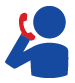 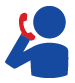 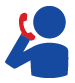 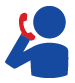 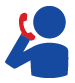 Welcome to SAN Softwares
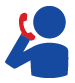 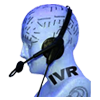 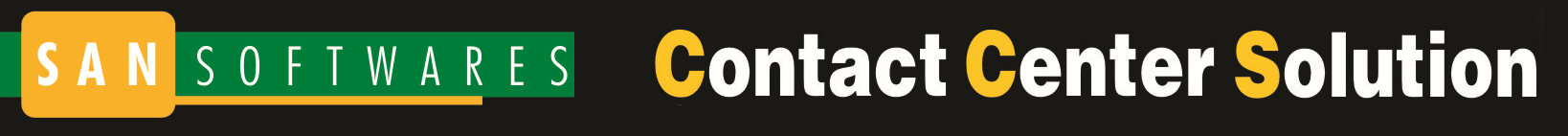 Voice Logger
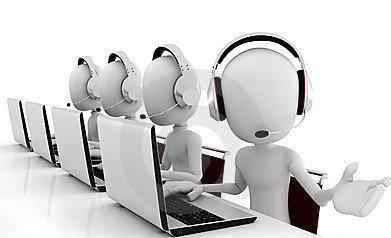 SAN Voice Logger: A smart and intelligent software that provide complete voice recordings in office/ call centre setup. The application provides true voice quality and does deviate in the pitch, tone or volume of the conversation. 

The Voice Jog can be tracked using the unique client ID, Phone number, or process specific tagging. 

Unique Features:
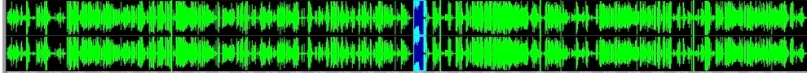 Voice Recording
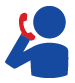 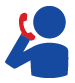 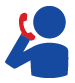 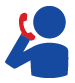 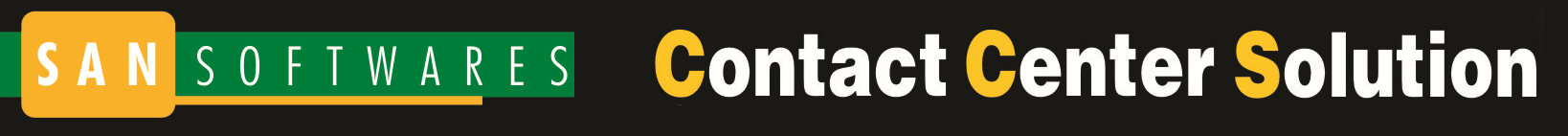 Screen Popup
SAN CRM – Screen POPUP: The front end for the agent is designed keeping various parameters in mind including the agent ease for usage and MIS. The Screen POPUP can be easily customized according to the clients process or processes.  It provides call script and external links for agent to refer while talking to the client, variable disposition based Log Fields helps the agent for probing customer’s details and requirements. The Smart SMS and Email application  linked with Call Disposition  helps to send useful information instantly to the caller. 
Unique Features:
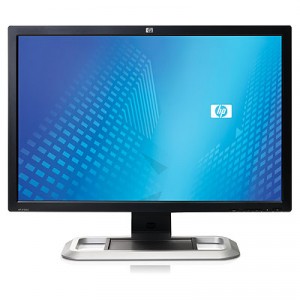 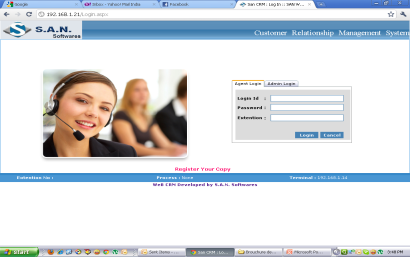 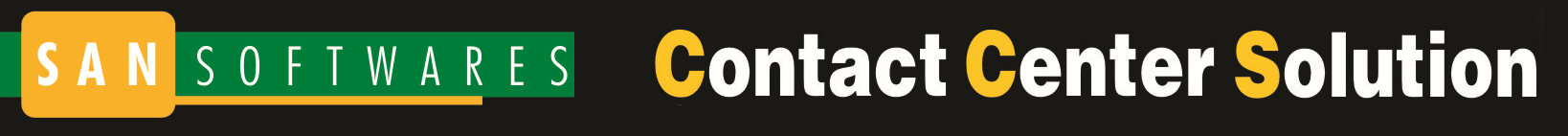 Reports
SAN CRM – MIS: the Bottom Line that speaks for the whole process. Reporting is the part that need to be flexible, in depth and creative. The module has been designed keeping all the above in mind and  making it most flexible for the user to create their own Reporting Templates. 
We have gone a level ahead  and provide option for multiple Dashboard Templates with user rights. The dashboard helps the higher management  to directly jump on to the desired reports after login to CRM.

Unique Features:
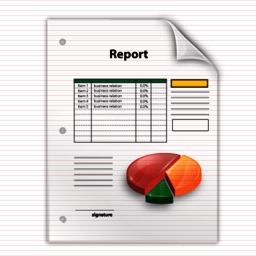 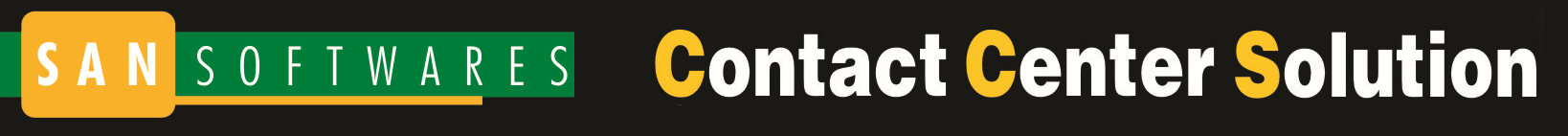 Agent Screen
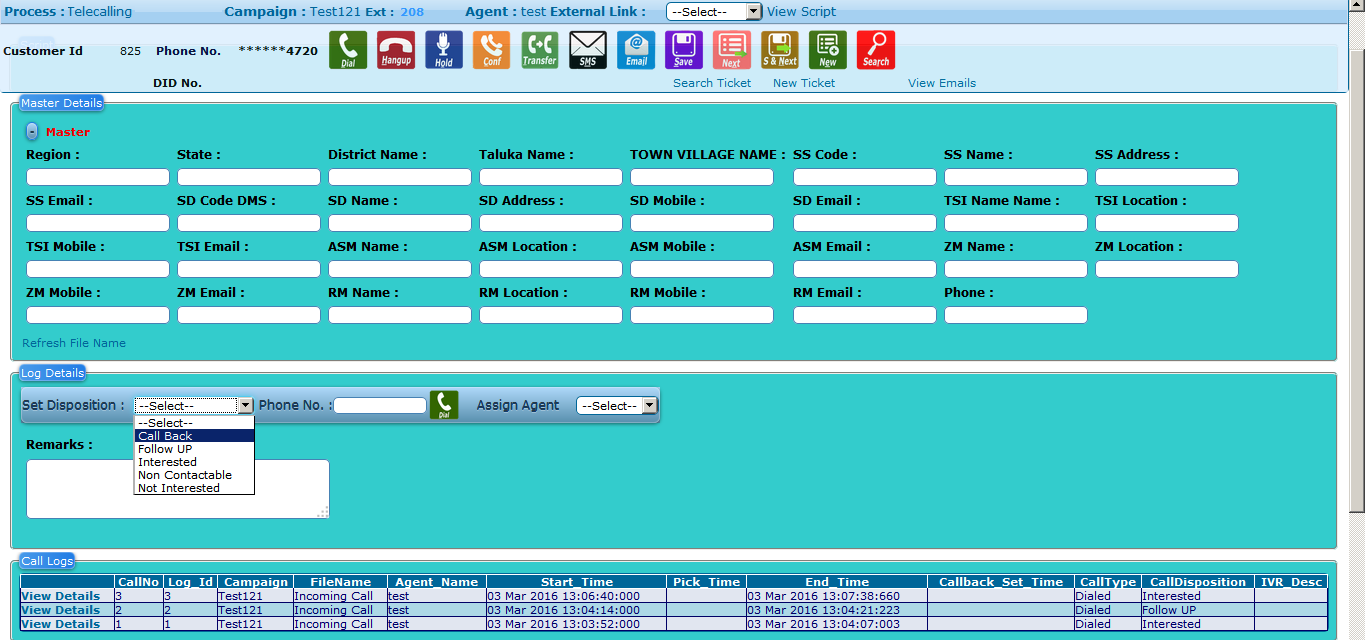 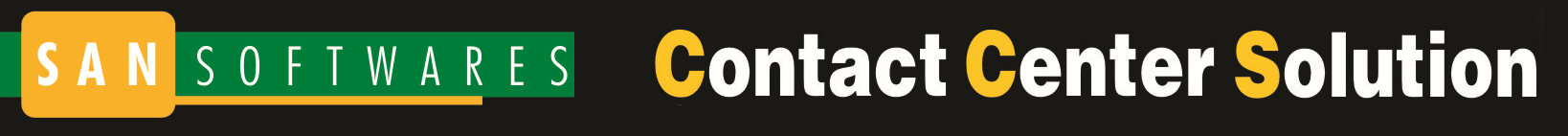 Supervisor Module
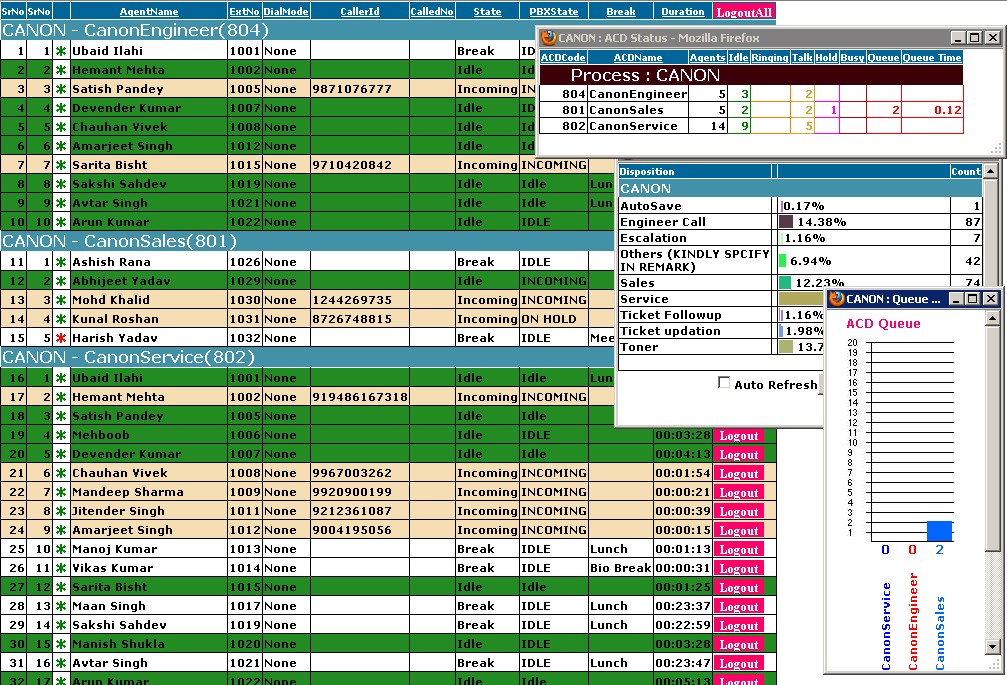 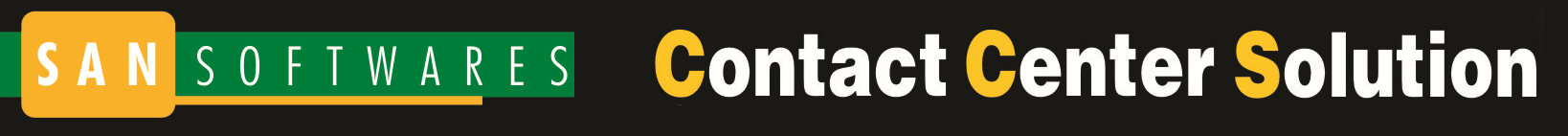 Features Summary
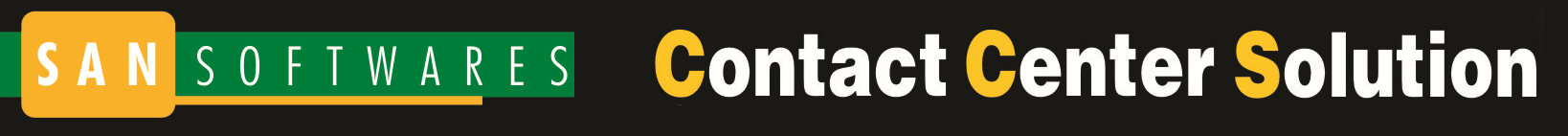 CDR Reports
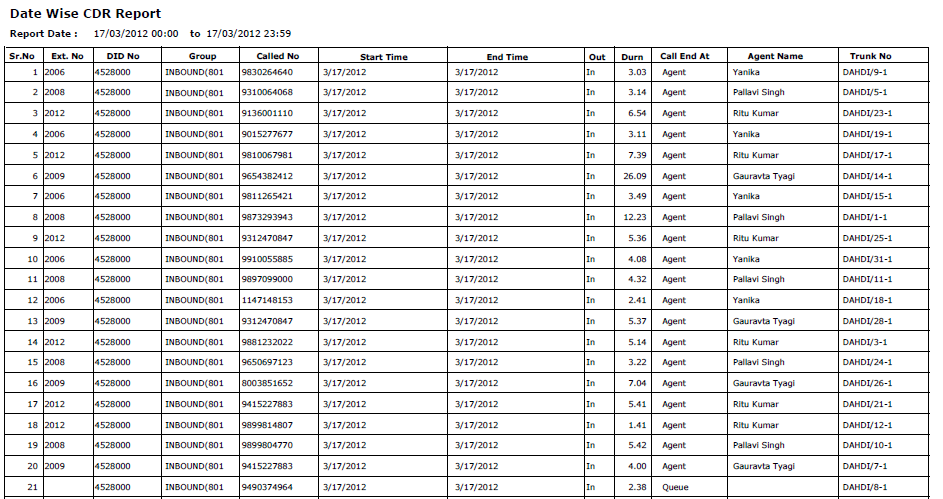 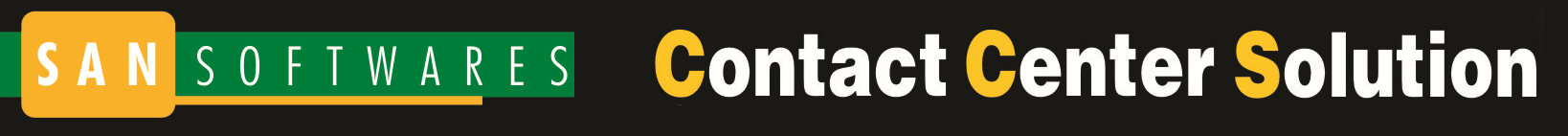 Group Performance Time Wise
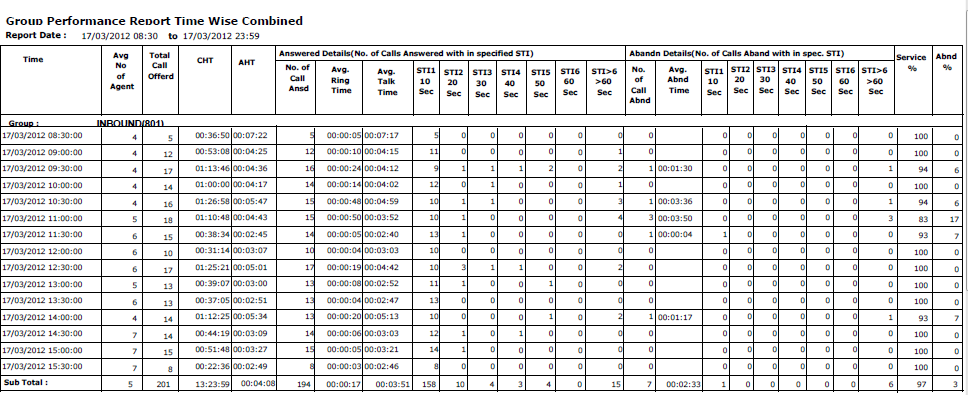 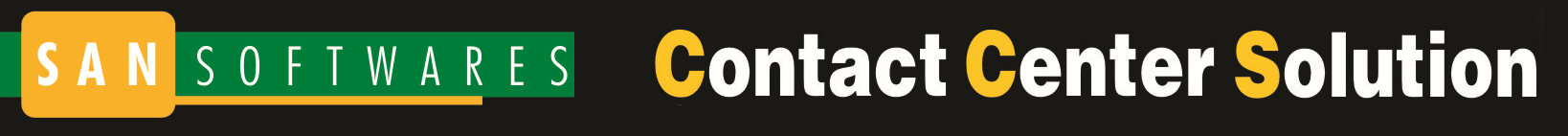 Group Performance
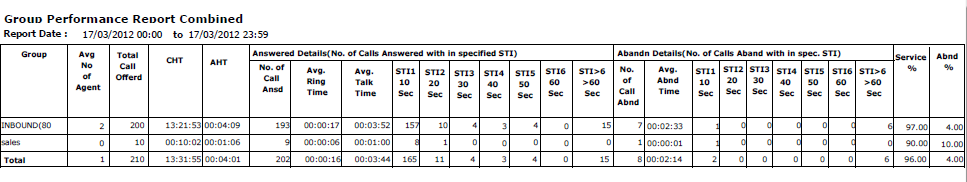 Group Queue
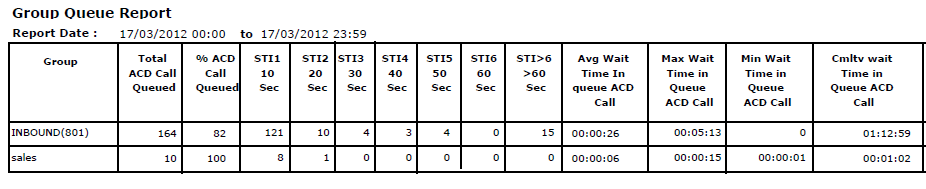 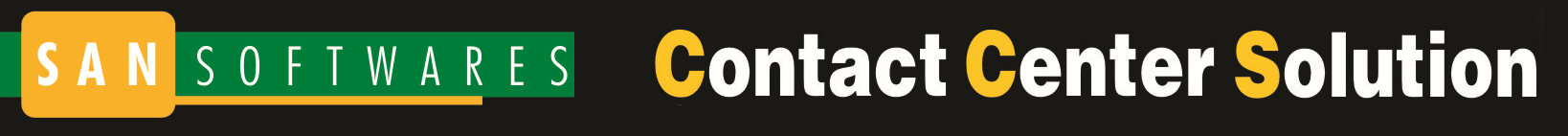 Quality Management Report
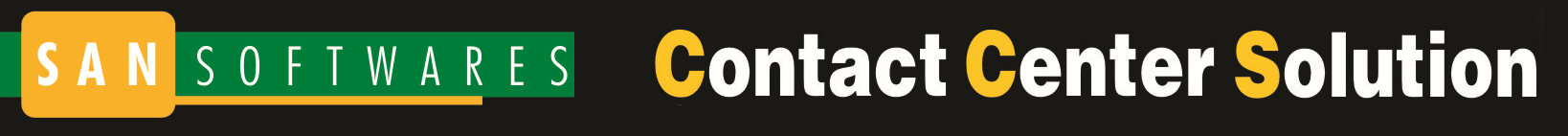 Testimonials
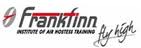 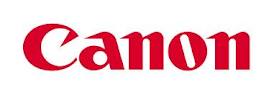 I have 1st hand experience of SAN Softwares. It is innovation at its best. The brain behind this concept of the call centre solution in my words has created a Miracle. It is like magic you can get any of your processes automated at a click of the button.What makes you guys the best is your after sale service. your turn around time on any requirement or support asked.You guys are By far the best in my experience :)So keep up the GREAT work.
Veena Krishnan
HOD -  Tele Sales Operations
Frankfinn Air Hostess Training Institute
I am writing this to express my gratitude for the high quality Services and professionalism that you are in particular and your pre and post Sale and Service team provide to the Canon India Pvt. Ltd on a regular basis.
S.A.N Software, have become one of the most trusted business partners at Canon India Pvt. Ltd. 
S.A.N has provided us the best services to setup a 24 PRI for 250 Users total CTI Applications including Inbound, Outbound, Email unification, Chat, IVR, Voice Logger, QMS, User Application, Live Monitoring, SMS Facilities and much more. 
There have also been numerous times that S.A.N Softwares have gone the "extra mile" to fulfill our requirements and performed tasks exceptionally.
I consider the S.A.N Software to be a true business partner in every sense of the work.
Sincerely,Tarun Arora 
HOD – Sales & Marketing
Canon India Pvt. Ltd.
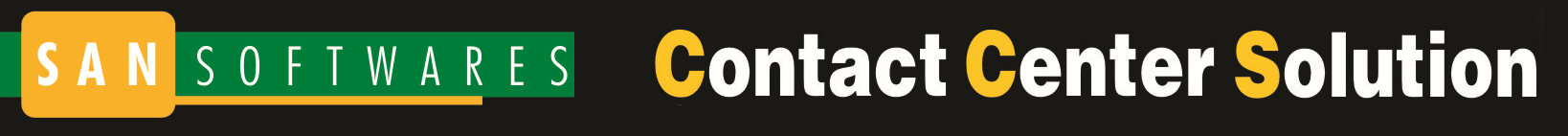 Our Valuable Clients
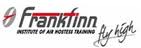 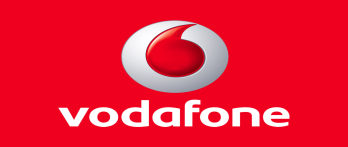 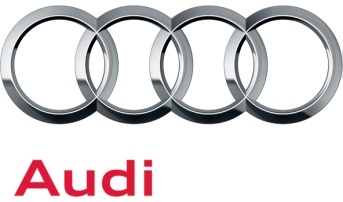 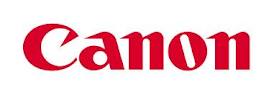 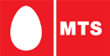 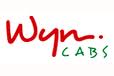 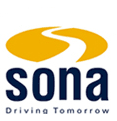 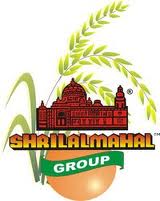 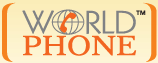 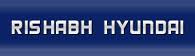 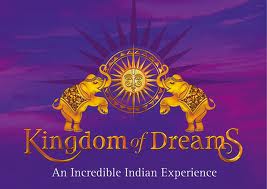 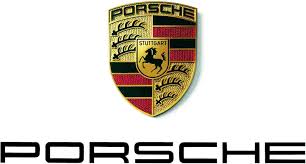 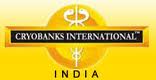 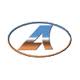 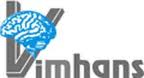 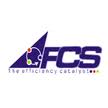 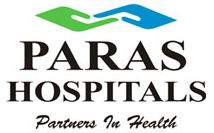 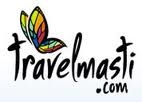 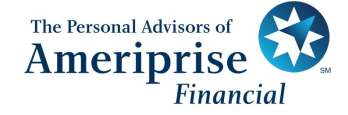 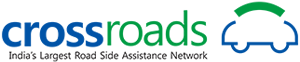 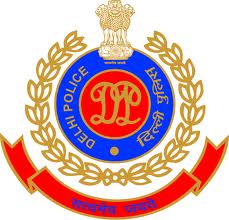 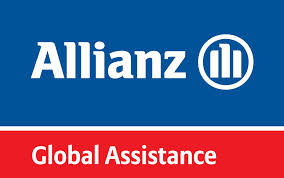 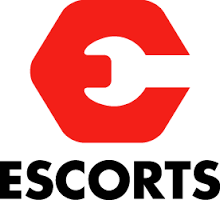 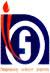 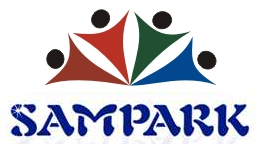 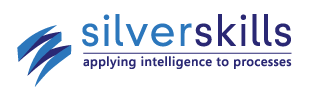 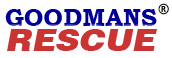 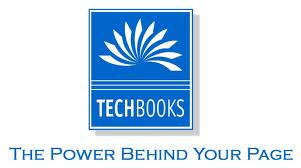 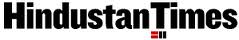 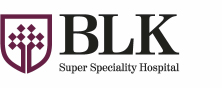 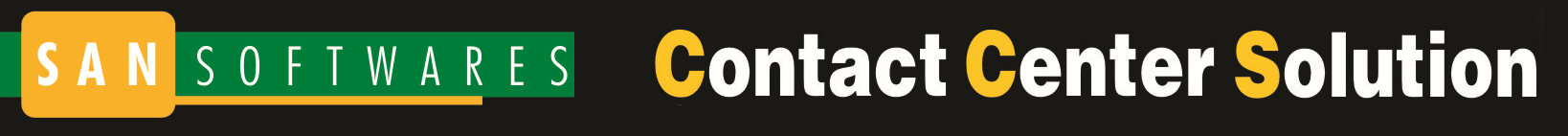 Service Level Management
The Following escalation matrix shall be followed for resolution of calls under this agreement:
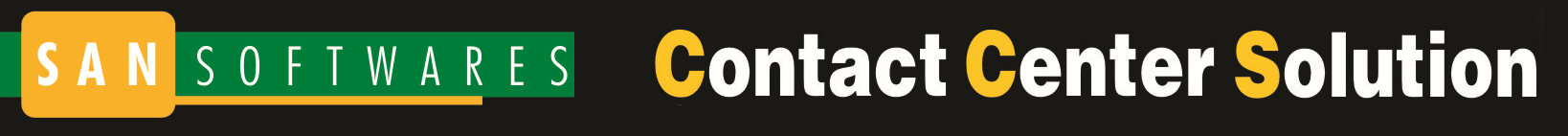 Contact Details
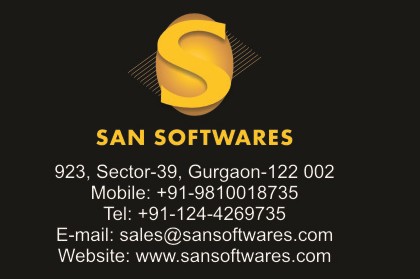